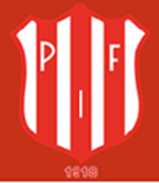 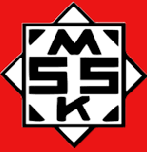 MASTERPLANFOTBOLL2018 - 2023
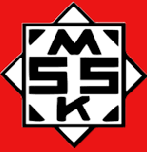 VISION
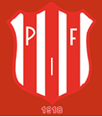 PIF/MSSK Fotboll ska med kraft bedriva ett målmedvetet arbete med inriktning på att skapa en breddverksamhet på ungdomssidan i syfte att vara självförsörjande på seniorspelare. 

PIF/MSSK Fotboll har som föresats att alla fotbollsspelare ska kunna känna gemenskap och uppleva glädje i föreningsverksamheten. Ledstjärnan för vårt arbete ska vara målmedvetenhet, uthållighet, ödmjukhet och ärlighet.
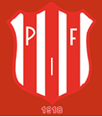 VÄRDERINGAR
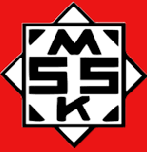 • Alla som vill ska få vara med och utvecklas. 
• Vår utgångspunkt är att alla spelare vill och kan utvecklas. 
• Andan i PIF/MSSK ska bygga på värderingar som kamratskap, rent spel, 
    hälsa och en bra självkänsla. 
•  Det ska alltid finnas en vilja att göra sitt bästa i såväl med som motgång.
•  Vi vill ge förutsättningar för våra spelare som visar vilja och tränar att  
     utveckla sin talang, med betoning på de tekniska färdigheterna.
•  Erfarenheten säger att de spelare som tränar mest är de som blir bäst.
•  Vårt förhållningssätt är att jobba med positiv förstärkning för att ge 
     varje individ optimal utveckling.
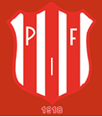 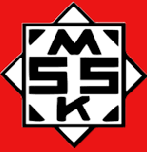 LÅNGSIKTIGMÅLSÄTTNING2018-2023
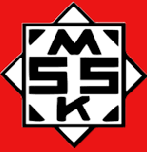 LÅNGSIKTIGMÅLSÄTTNING2018-2023
Målsättning PIF/MSSK 2018-2023 skall översiktligt beskriva föreningens långsiktiga målsättning avseende föreningens framtida mål.
Att alltid ha minst ett seniorlag.

Att verksamheten så långt det är möjligt bygger på egna spelare.

Aktiva värvningar ska endast ske i undantagsfall.

Att utifrån en spelidé skapa ett spelsätt som håller i högre divisioner.

Att 2023 spela i Division 2 samt Division 3 med ett andralag.
MÅLSÄTTNING2018-2019
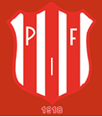 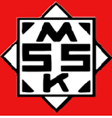 MÅLSÄTTNING2018-2019
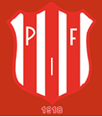 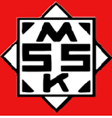 2018-2019 års mål för PIF/MSSK är att nå så bra resultat som givna resurser medger. 

Detta skall nås genom att sätta spelarens utbildning i focus för att succesivt utveckla det egna spelet och möjliggöra kommande avancemang i seriesystemet.
MÅLSÄTTNING2018-2019
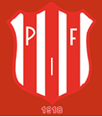 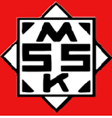 En trupp, (minst 25 spelare) - två lag (F-03)
Utveckla spelidé
Träna viktigare än resultat – Resultat kommer när vi är vältränade
Tuffare träningar – Högre tempo
Ha en hög träningsnärvaro med ett stort och positivt engagemang
Tuffare träningsmatcher

RESULTATMÅL

Division 3 – Topp 5		F-03 Inget resultatmål
SPELIDÈ
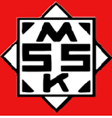 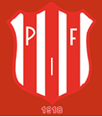 Positionsförsvar – Press spel – Alltid press på felvänd spelare
Organisation – Roller och uppgifter
Mycket bollinnehav
Tre centrala mittfältare    4-5-1     4-3-3     3-5-2
”Trianglar” - Spel på tredje spelare
Nycklar i spelet skall utlösa förutbestämda handlingsmönster med alternativ och utrymme för improvisation.
TRÄNINGSUPPLÄGG
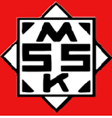 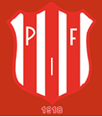 Styrka-Kondition
Snabbhet - Spänst
Bollkontroll
1:a touch – Ett tillslag
Positionsförsvar.
Speluppbyggnad
Spela på felvänd
Spela genom laget
Träningsmatcher
Alternativ vecka
Bollkontroll
1:a touch – Ett tillslag
Styrka-kondition
Positionsförsvar.
Press spel
Organisation
”Lilla julafton”
JAN-MARS 2019
DEC 2018
Träningsmatcher
Snabbhet - Spänst
Bollkontroll
1:a touch – Ett tillslag
Positionsförsvar.
Speluppbyggnad
Spela på felvänd
Spela genom laget
Trianglar
Spel på ”tredje” spelare
Träningsläger
Bollkontroll
1:a touch – Ett tillslag
Positionsförsvar.
Speluppbyggnad
Spel utan boll
Spela genom laget
Trianglar
Spel på ”tredje” spelare
APRIL-JUNI 2019
JULI-OKT 2019
December	   	1 fotbollspass i veckan + 1 eget pass (styrka)
Januari – Mars   	2 fotbollspass i veckan + 1 eget pass (styrka)
April – Oktober	3 fotbollspass i veckan + match
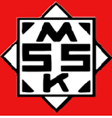 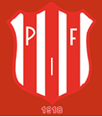 KRITERIER FÖR LAGUTTAGNING”Vi tar ut spelare utifrån dessa 
egenskaper i prioritetsordning:”
LAGUTTAGNING
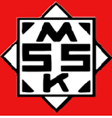 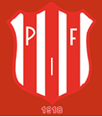 KARAKTÄR 
Har viljan att träna och att passa tider.
Tar eget ansvar för att utvecklas. 
Är positiv, lojal, och samarbetsvillig , samt vågar fråga ledare. 
Visar bra uppträdande på och utanför planen. 
Visar stort mod – vill ha mycket boll 
Vågar ta initiativ, är tävlingsmänniska och är modig utan att vara övermodig. 
Tror på sig själv utan att vara egoistisk. 
Har förmågan att vara kreativ (tänka nytt, prova, våga etc)
LAGUTTAGNING
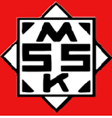 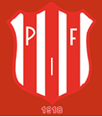 FÖRMÅGOR:

TEKNIK 
Funktionellt behärskar de situationer som uppstår i match. 
Exempelvis medtagning, passning, vändning, skott, nick, finta och dribbla i högt tempo. Även kunna göra det oväntade och lilla extra. 

SPELFÖRSTÅELSE/SPELUPPFATTNING 
Gör rätt saker på rätt plats och i rätt tid samt har förmågan att använda tekniken i högt tempo och kreativt tänkande, d.v.s. väljer rätt beslut under pågående spel både när vi och motståndaren har bollen – speluppfattning.

FYSIK 
Kondition - orkar genomföra en hel match. 
Har fotbollssnabbhet, dvs. är snabb med boll och till boll. 
Har styrka och klarar närkampsspelet. 
Har bra spänst, smidighet och koordination. 
Har mod i alla spelsituationer.
LAGUTTAGNING
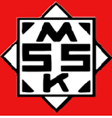 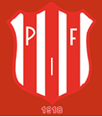 KRITERIER FÖR LAGUTTAGNING”Jag tar ut spelare utifrån dessa egenskaper i prioritetsordning:”
FÖRMÅGOR:
TEKNIK 
Funktionellt behärskar de situationer som uppstår i match. 
Exempelvis medtagning, passning, vändning, skott, nick, finta och dribbla i högt tempo. Även kunna göra det oväntade och lilla extra. 
SPELFÖRSTÅELSE/SPELUPPFATTNING 
Gör rätt saker på rätt plats och i rätt tid samt har förmågan att använda tekniken i högt tempo och kreativt tänkande, d.v.s. väljer rätt beslut under pågående spel både när vi och motståndaren har bollen – speluppfattning.
FYSIK 
Kondition - orkar genomföra en hel match. 
Har fotbollssnabbhet, dvs. är snabb med boll och till boll. 
Har styrka och klarar närkampsspelet. 
Har bra spänst, smidighet och koordination. 
Har mod i alla spelsituationer.
KARAKTÄR 
Har viljan att träna och att passa tider.
Tar eget ansvar för att utvecklas. 
Är positiv, lojal, och samarbetsvillig 
       samt vågar fråga ledare. 
Visar bra uppträdande på och utanför planen. 
Visar stort mod – vill ha mycket boll 
Vågar ta initiativ, är tävlingsmänniska                                              och är modig utan att vara övermodig. 
Tror på sig själv utan att vara egoistisk. 
Har förmågan att vara kreativ                                                                  (tänka nytt, prova, våga etc)
KOMMUNIKATION
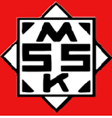 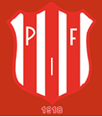 Hur kommunicerar vi med varandra?
Laget.se
Messenger eller SMS för meddelande om man inte kan träna
FACEBOOK?
Spelarråd
Dialog med tränare
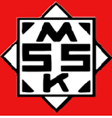 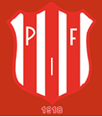 TRUPPEN
?
?
?